І
Індійській океан
Межі океану
Географічне положення
Третій по величині
Площа – 76,2 кв.км
Максимальна глибина 7729м(Зондський жолоб)
Кількість морів 11
Найбільші моря Аравійське, Червоне.
Найбільша затока – Бенгальська
Найбільші острови і групи островівМагадаскар,Шрі-Ланка
Найпотужніші течії – Південна пасатна, Мусонна(теплі) ; Західних вітрів, Сомалійська(холодні)
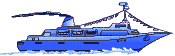 Історія океану
Індійський океан  був першим океаном, якого відклили першодослідники. 

Раніше він називався Західний.

В його назві відобразилося  завзяття європейців найти водний шлях  в казково багату і дивовижну, по уявленню тих часів, країну – Індію.
Рельєф дна океану
Рельеф дна океана
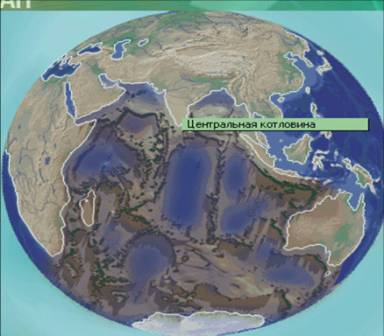 Аравійсько-Індійський хребет
Західно Австралійска котловина
Котловина Крозе
Рельеф
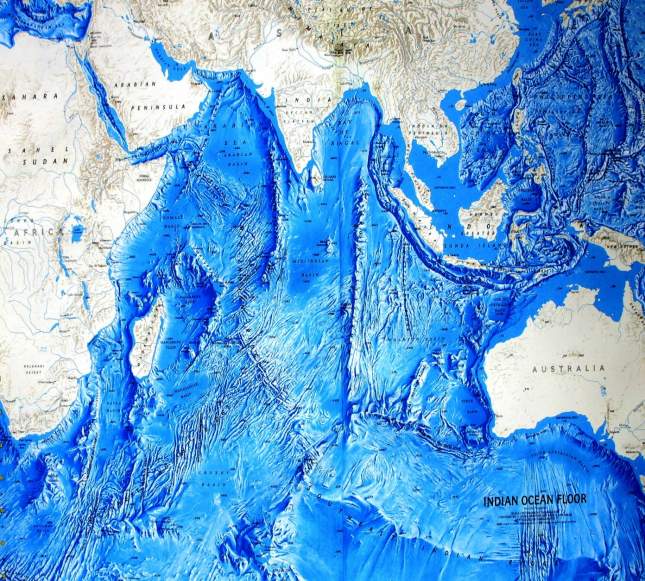 Рельеф складний

Серединні хребти ділять ложе на три частини

3. Характерні глибокі розломи, землетруси і вулканізм.
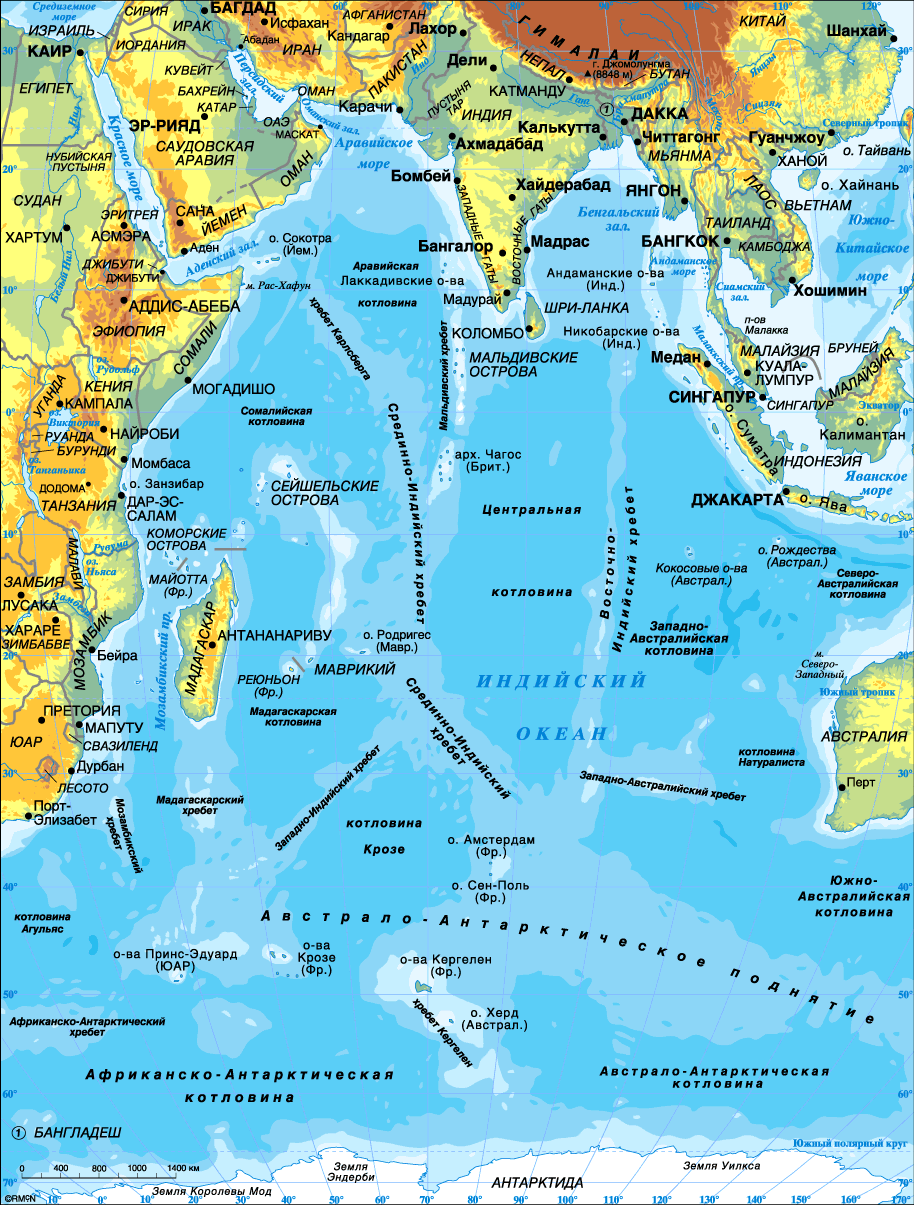 Найглибше місце в Індійському океані – Зондський жолоб (7729 м)
Клімат
Клімат
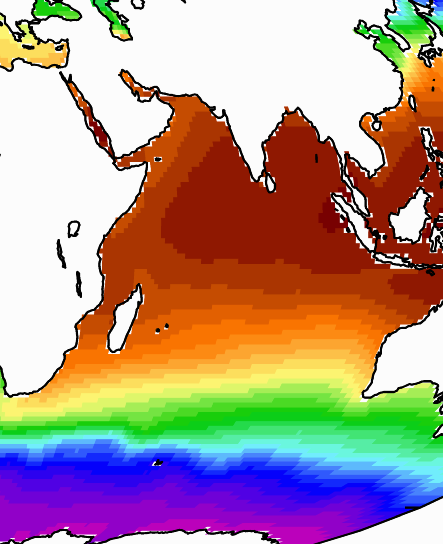 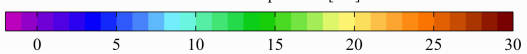 Течії
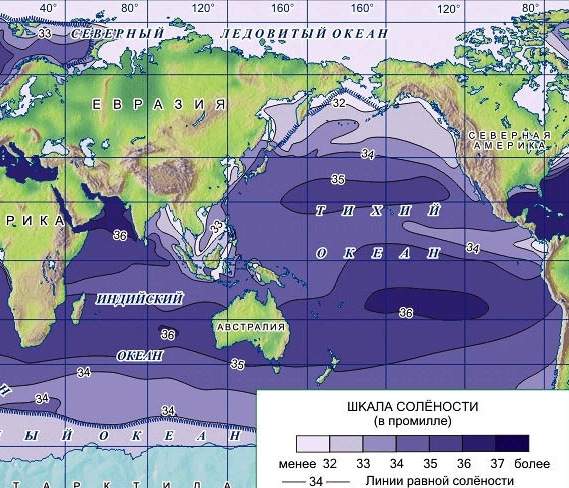 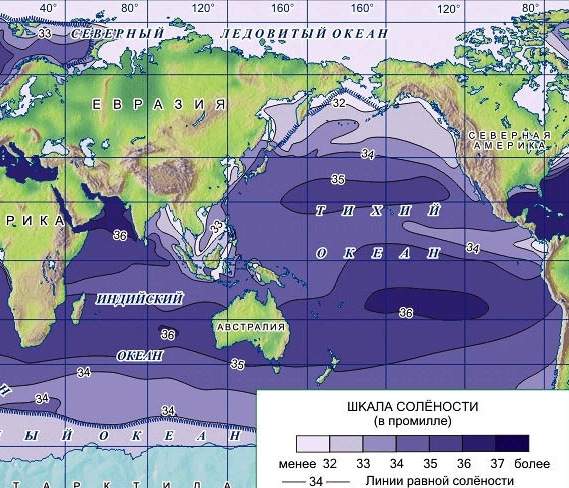 ☻
Дослідники Індійського океану
Плаванння єгиптян, арабів
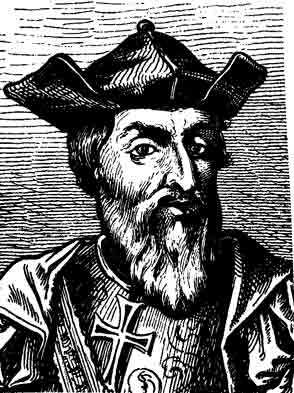 Васко да Гама.
Плавання Джеймса Кука
Дослідження що стали дуже відомими
Рибальство
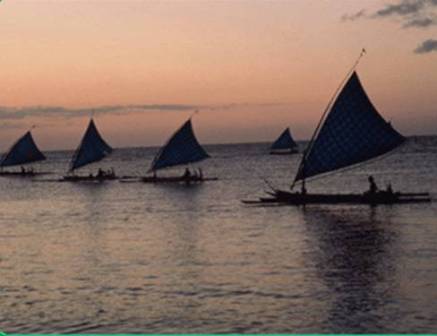 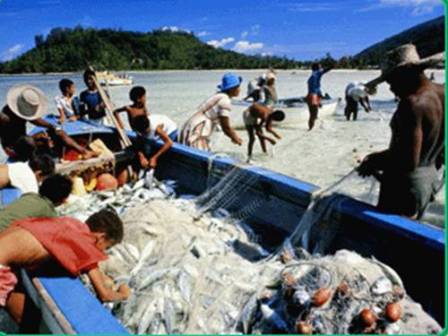 креветки
креветки
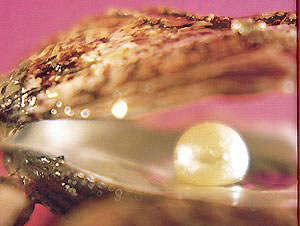 тунець
жемчужина
Острови
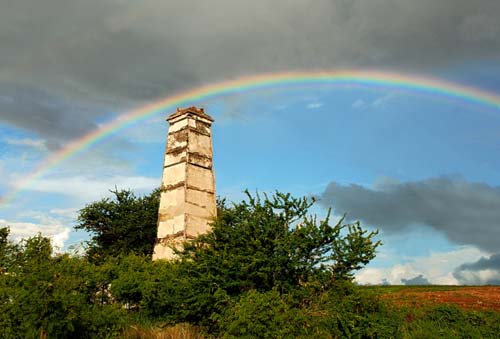 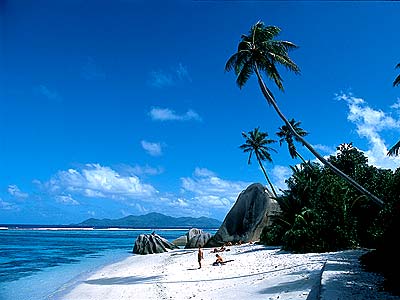 –острів Маврикій
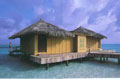 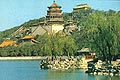 Мадагаскар
Мальдіви
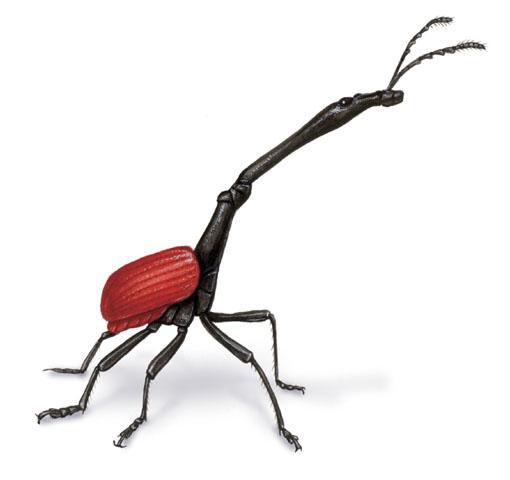 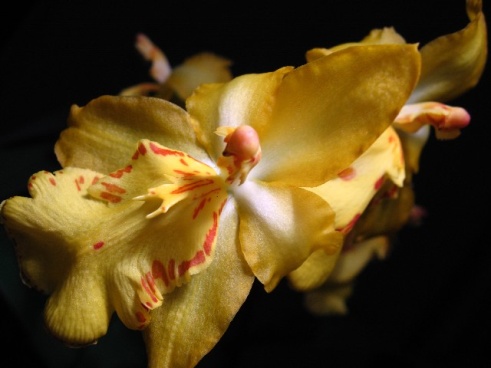 Острів Мадагаскар
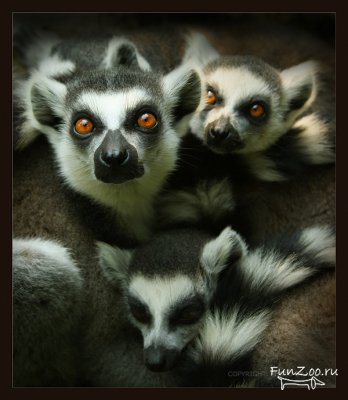 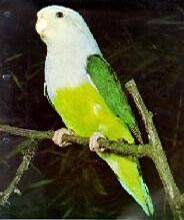 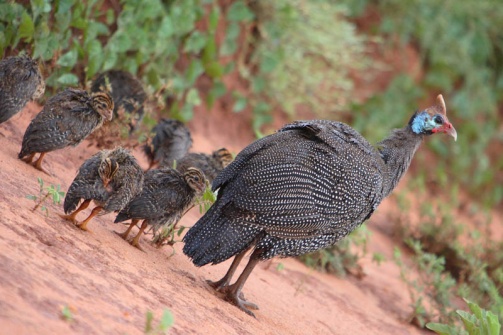 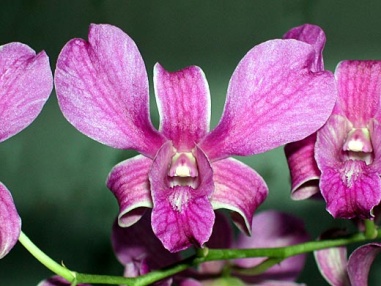 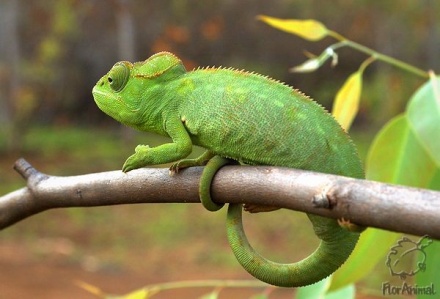 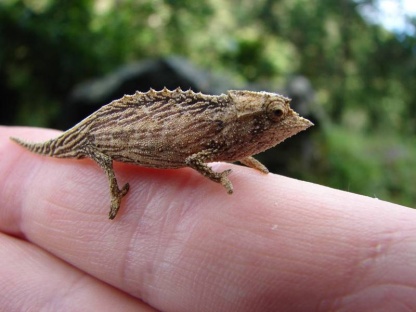 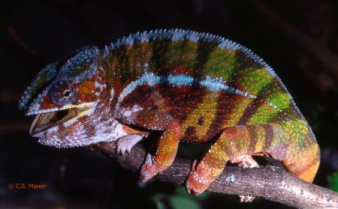 Країна"Лемурія"
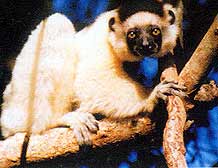 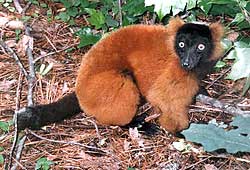 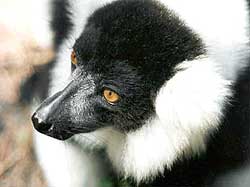 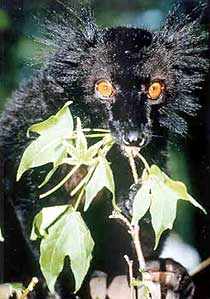 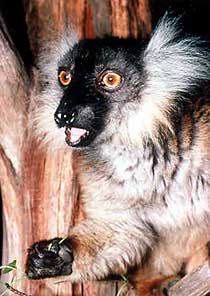 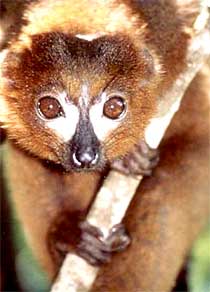 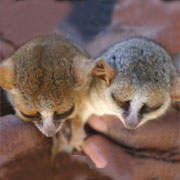 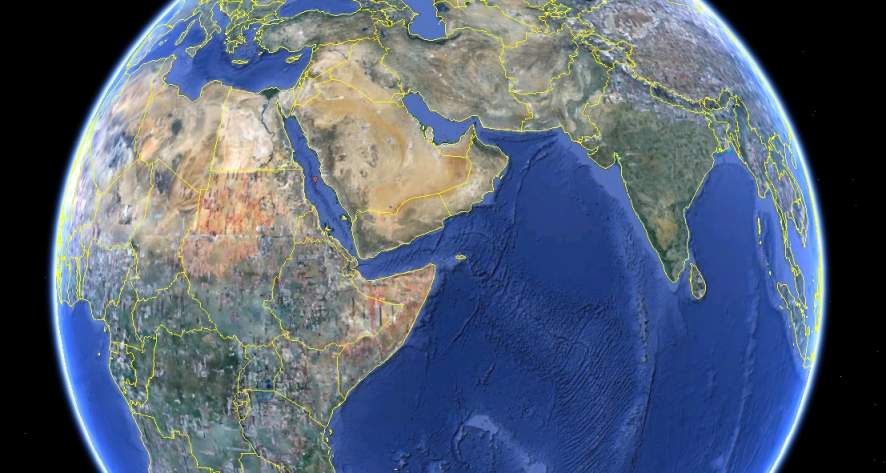 Рай для драйверів - частина Індійського океану в якому не водяться акули, із за солоної води.
☻
Органічний світ Індійського океану
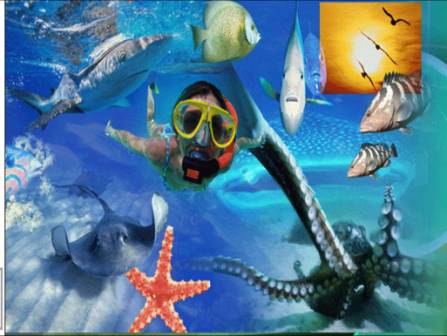 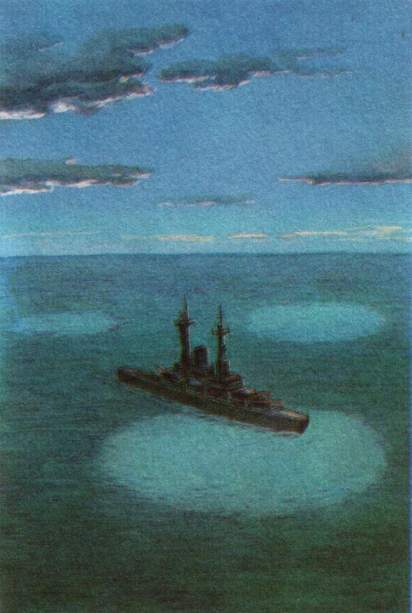 Кінець
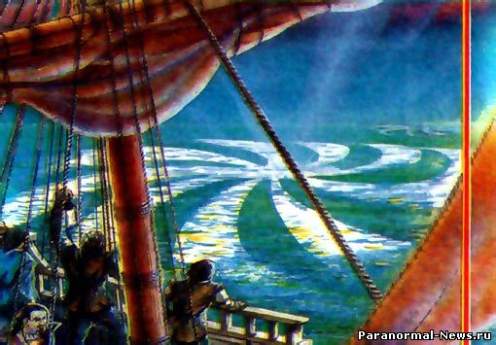